Решение задач по теме «Векторы и действия над ними»
Применение векторов при решении задач практического применения
Федотова Елена Александровна
ГБОУ СОШ №1372 г. Москва
237-252-008
Цель урока:
выявить связи геометрии с различными областями человеческих знаний (в частности, на  примере решения задач с практическим применением); систематизировать и расширить знания учащихся о векторах, развить навыки использования векторов в математике и ее приложениях, 
активизировать познавательную деятельность учащихся, поддержать интерес к предмету;
воспитывать уважение друг к другу, взаимопонимание, уверенность в себе.
Понятие вектора появилось в XIX веке в работах
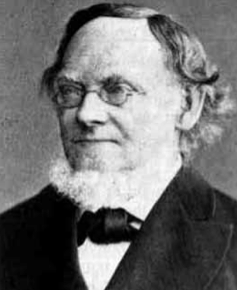 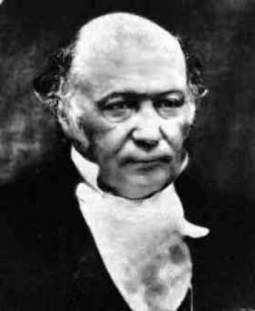 Уильям Роуан Гамильтон 
4.08.1806 — 02.09.1865
Герман Гюнтер Грассман  1809 —1877.
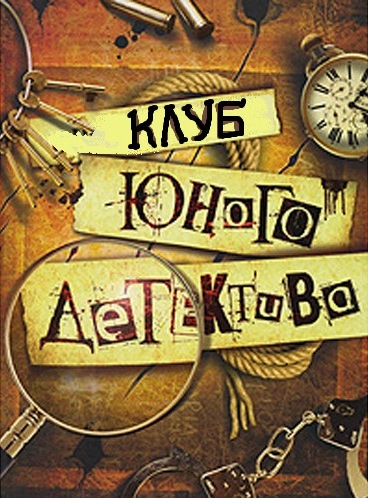 Проверка владения понятийным аппаратом
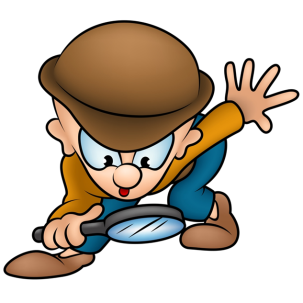 Дело Басни
Однажды Лебедь, Рак да Щука
Везти с поклажей воз взялись,
И вместе трое все в него впряглись;
Из кожи лезут вон,                          а возу всё нет ходу!
Поклажа бы для них казалась                и легка:              
Да Лебедь рвётся в облака,
Рак пятится назад, 
а Щука тянет в воду.
Кто  виноват из  них,  
Кто  прав, - судить  не  нам; 
Да только воз и ныне там.
Дело Басни
Дело об исчезнувшем парашютисте.
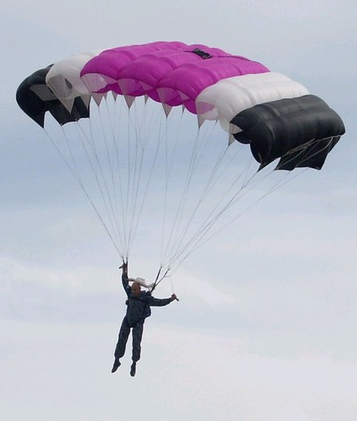 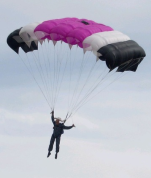 v
vв
vг
Дело об исчезнувшем парашютисте.
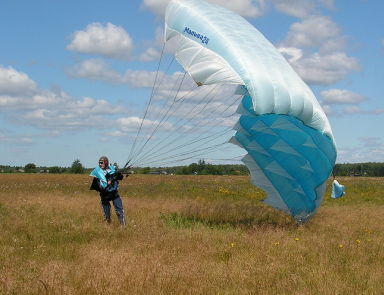 Дело о колесах
К нам поступило дело гражданина К., который обвиняет министерство транспорта железных дорог, в том, колёса их поездов вращаются неравномерно, т.е. есть точки на колёсах которые перемещаются не вперёд, а назад.
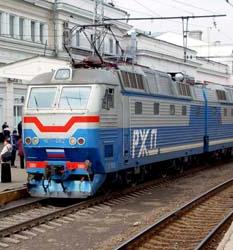 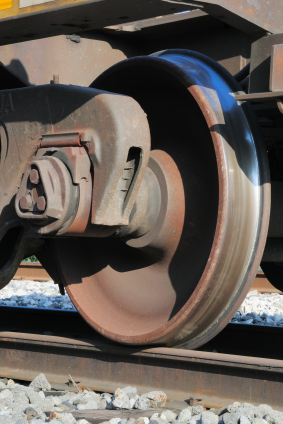 Дело о колесах
vпост
vпост
Любая точка колеса:
vвр
Верхняя точка:
Нижняя точка:
vвр
Самостоятельное дело
Домашнее задание
Придумать и оформить задачу на векторы с практическим применением.
Решить задачу №806, стр. 215
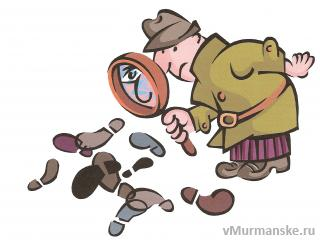 Итоги урока
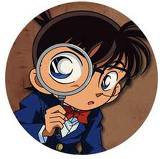 ЗНАНИЕ
Спасибо за урок!
Используемые источники:
http://www.sprinter.ru/pic/big/124a22f82de9d02ea29931d46258c696.jpg
http://images.yandex.ru/yandsearch?p=6&text=детектив&img_url=cdn.blogosfere.it%2Fnuvoleparlanti%2
http://static.vmurmanske.ru/serverdata/news_info/2011/05/26/885152/imgFull.jpg
http://warrensburg.k12.mo.us/iadventure/4320summer10/lhisken/detective.gif
http://ic.pics.livejournal.com/artem34/20103659/3934/3934_original.jpg
http://www.uralinform.ru/content/images/arm/mid_ambilight/para.jpeg
http://img-fotki.yandex.ru/get/5003/135607297.1/0_89b42_1e743199_XL
http://www.steelinterstate.org/sites/default/files/train_wheel_1_0.jpg